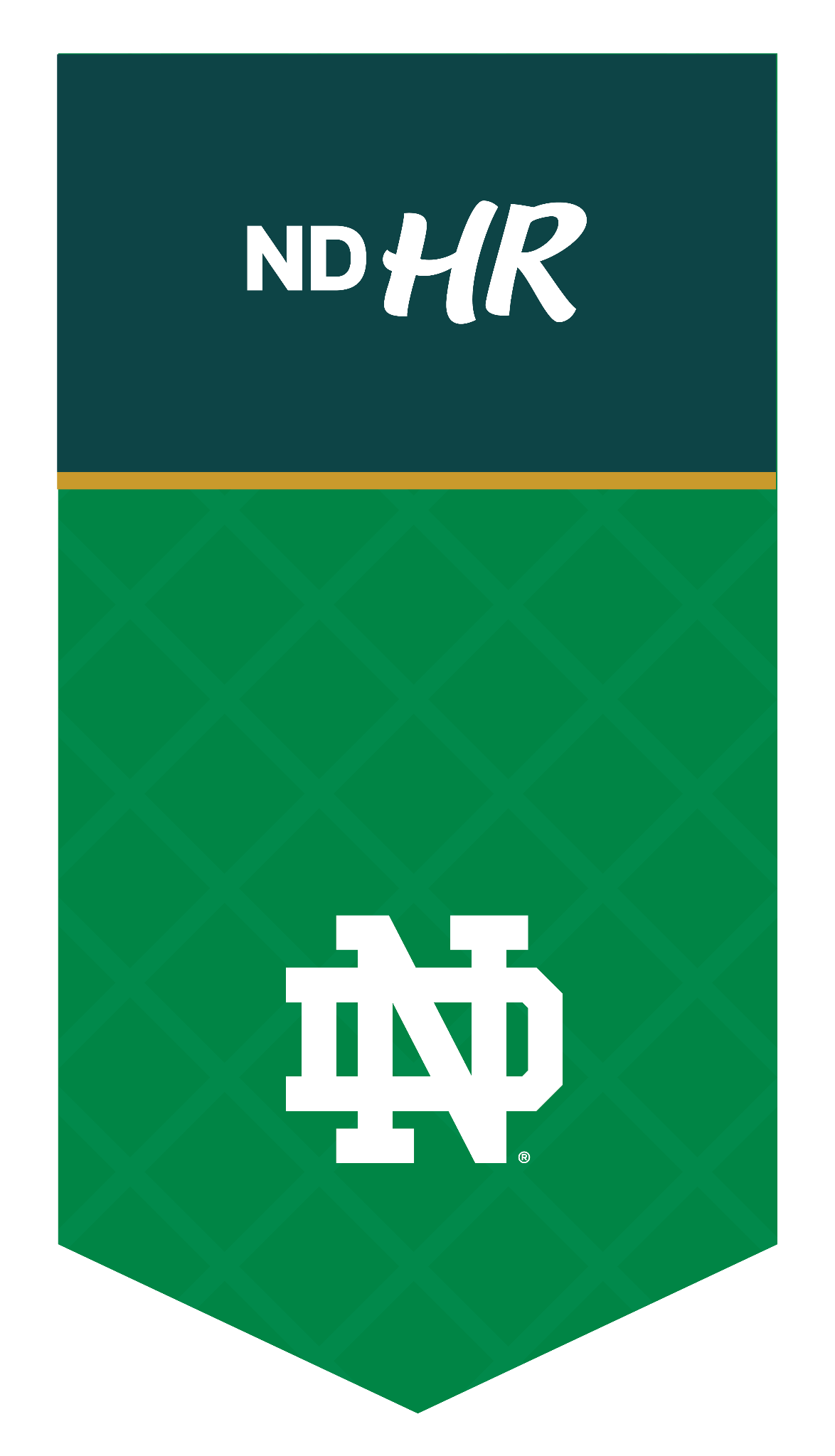 Name
Title - Division
Professional Development Plan
Recent Employment:
Organization (Start Date-Present)                      Position Title
Organization (Year-Year)                                      Position Title
Organization (Year-Year)
      Position Title
Education Background:
School – Degree/Certificate
School – Degree/Certificate
Other education/industry certifications
Your Photo Here
Skills and Strengths:
Strength
Strength
Strength
Strength
Strength

Service/Interests:
Service position
Service position
Interest
Interest
Annual Plan 
(12 months)
Training & Growth Opportunities:
Action/Resource 1 (be specific)
Action/Resource 2 (be specific)
Action/Resource 3 (be specific)
Skills to enhance:
Skill
Skill
Skill
People to engage:
Name/position level
Name/position level
Name/position level
Role(s) I am ready to take today: ___________________________________
Short Term Plan 
(1–3 years)
Roles/areas of interest:
Position title/ department
Position title/ department
Training & Growth Opportunities:
Action/Resource 1 (be specific)
Action/Resource 2 (be specific)
Action/Resource 3 (be specific)
Skills to enhance:
Skill
Skill
Skill
Career Aspiration:

Where would you like to be in your career at its pinnacle?
Medium  Term
Plan
(3+ years)
Roles/areas of interest:
Position title/ department
Position title/ department
Skills to enhance:
Skill
Skill
Skill
Training & Growth Opportunities:
Action/Resource 1 (be specific)
Action/Resource 2 (be specific)
Action/Resource 3 (be specific)
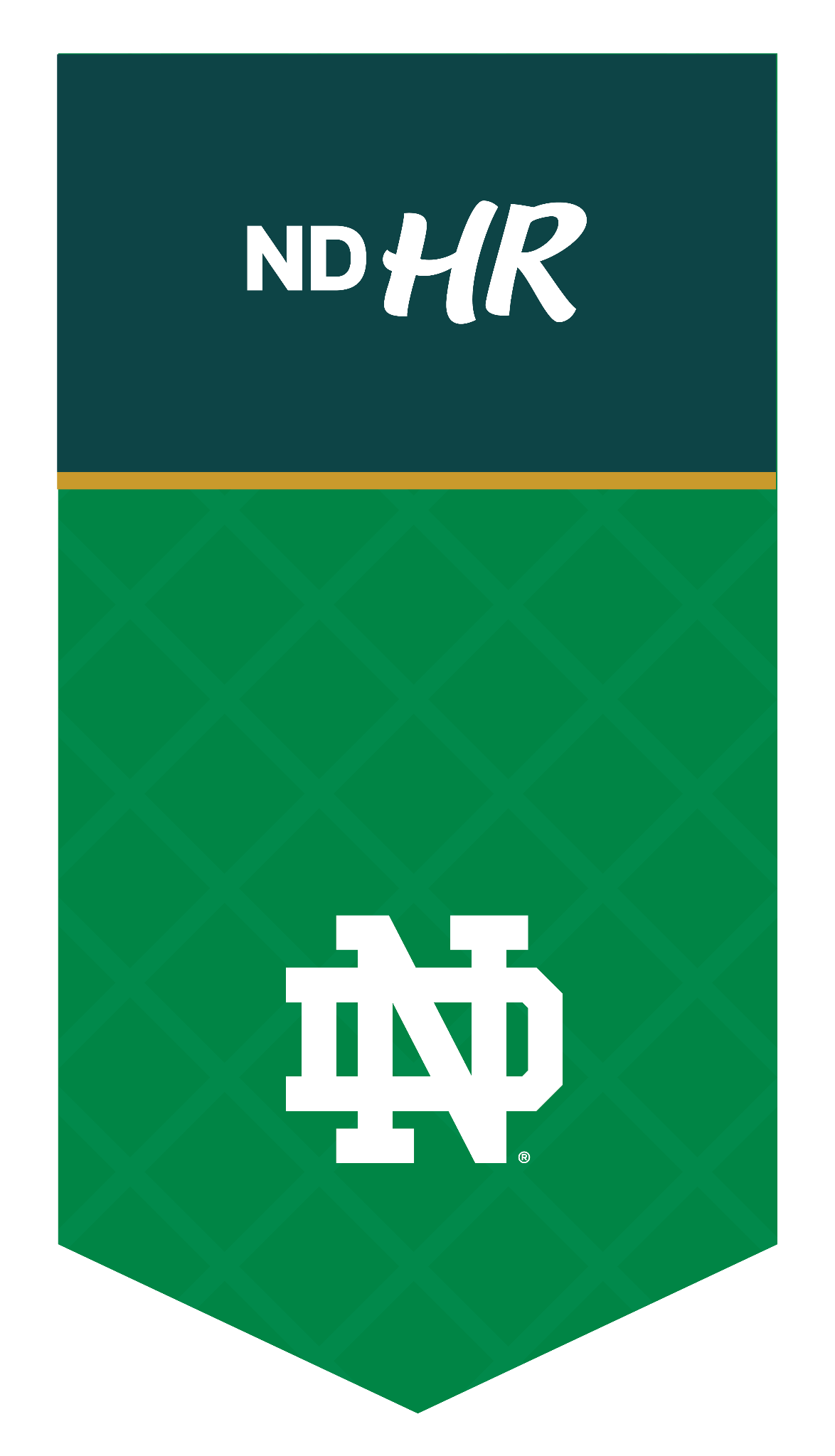 Name
Title - Division
Professional Development Plan
Education Background:
Recent Employment:
Your Photo Here
Skills and Strengths:






Service/Interests:
Annual Plan 
(12 months)
Training & Growth Opportunities:
Skills to enhance:
People to engage:
Role(s) I am ready to take today: ___________________________________
Short Term Plan 
(1–3 years)
Roles/areas of interest:
Training & Growth Opportunities:
Skills to enhance:
Career Aspiration:

Where would you like to be in your career at its pinnacle?
Medium  Term
Plan
(3+ years)
Roles/areas of interest:
Skills to enhance:
Training & Growth Opportunities:
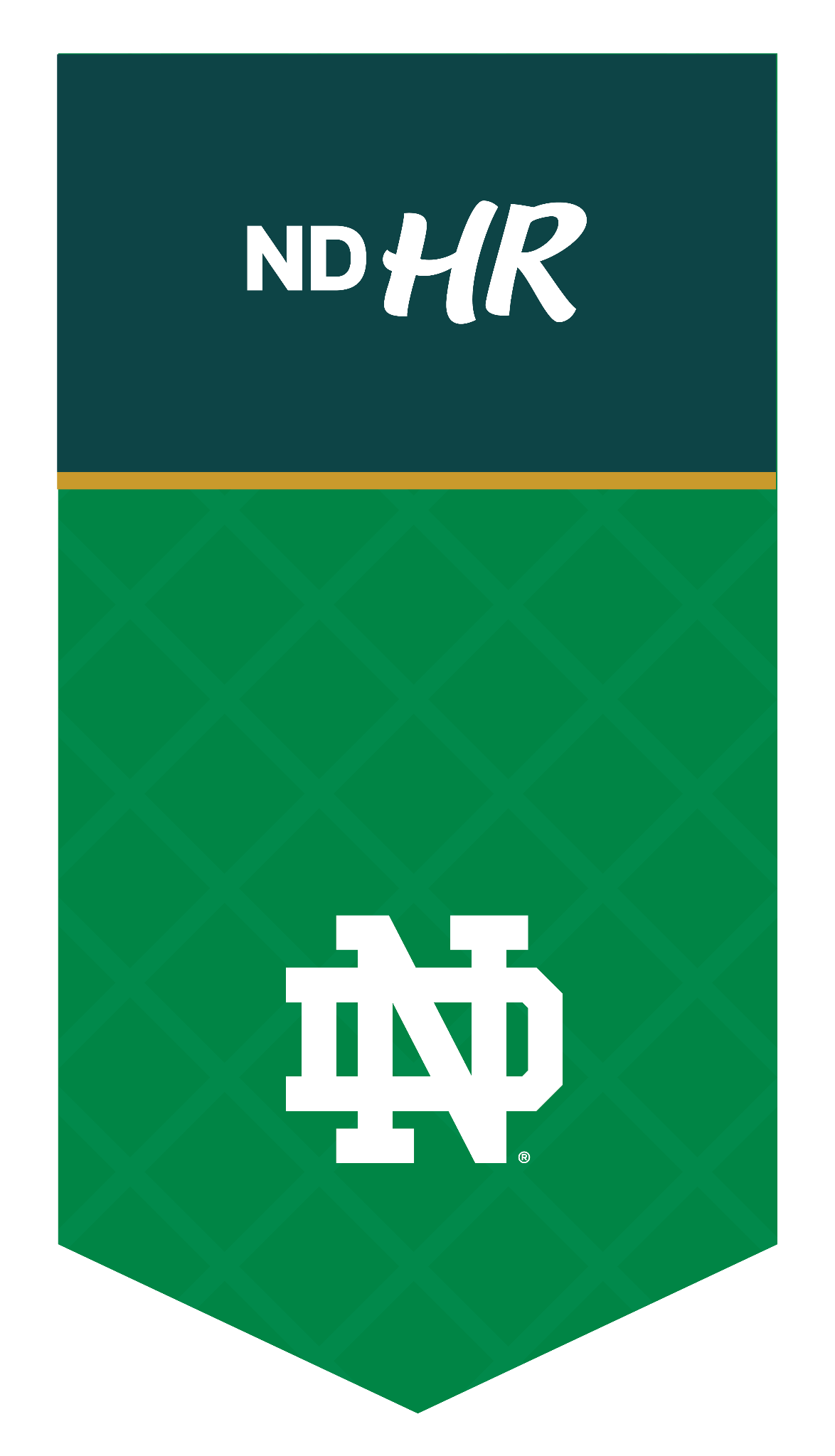 Name
Title - Division
Professional Development Plan 
1 Year
My Skills & Strengths
Skill/Strength
Sill/Strength
Skill/Strength
Roles/Areas  of Interest
Area, Department, or Position of Interest
Area, Department, or Position of Interest
Area, Department, or Position of Interest
Skills to Enhance & How
Skill & Associated  Learning Program or Activity 
Skill & Associated  Learning Program or Activity
Skill & Associated  Learning Program or Activity
People to Engage
Person & Role
Person & Role
Person & Role
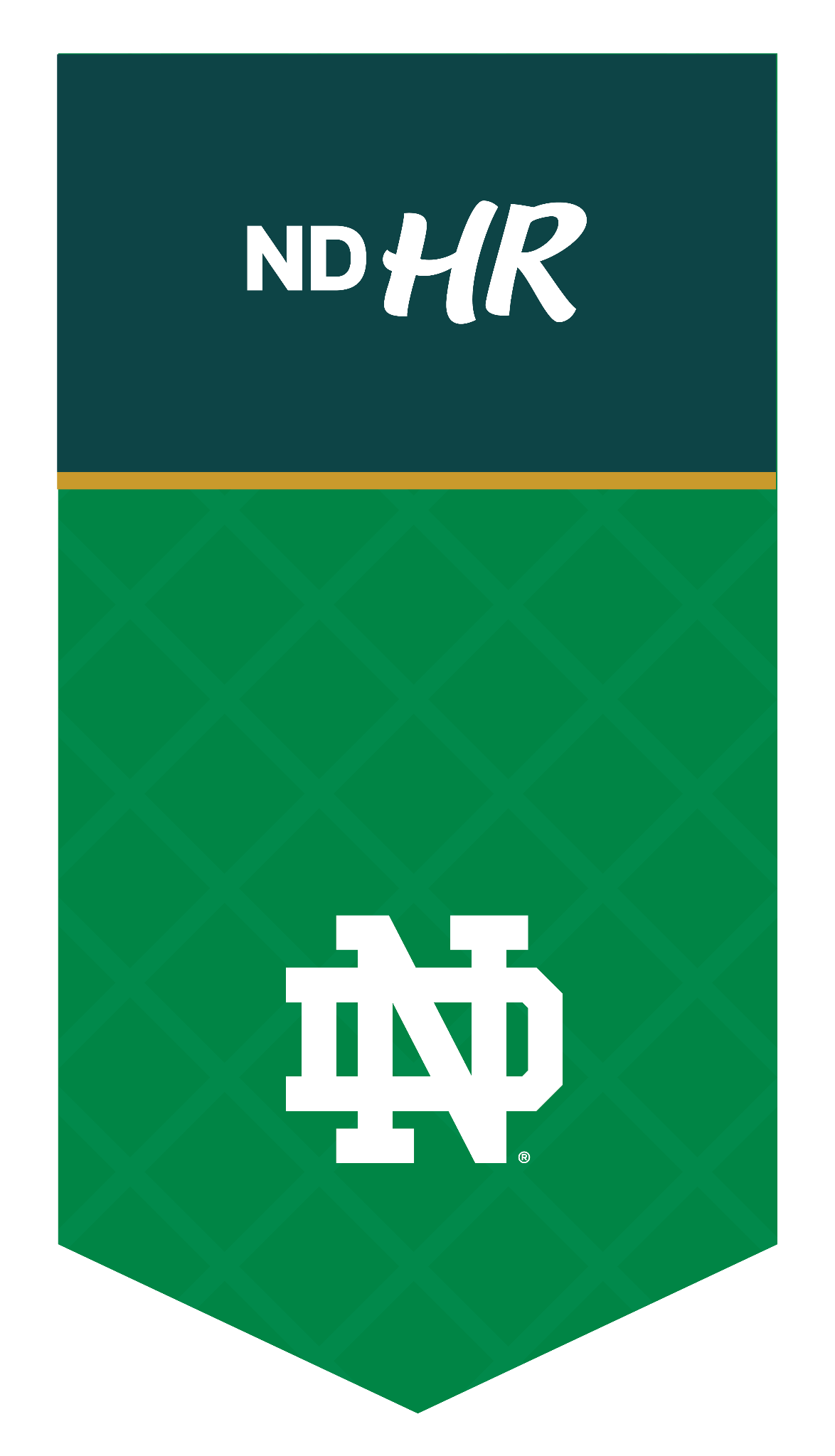 Name
Title - Division
Professional Development Plan 
1 Year
My Skills & Strengths
Roles/Areas  of Interest
Skills to Enhance & How
People to Engage